機械設備のリスクアセスメント
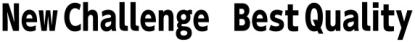 ㈱大阪チタニウムテクノロジーズ
　　　　　　安全健康グループ
1
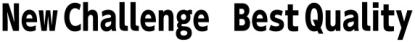 はじめに

　現在機械設備については、設置時の安全点検等により設計、施工時のリスクアセスメントを実施しているが、古い設備は
まだリスクが残存していると考えられる。

　今回は、各現場の機械・設備について総点検を行い、作業者目線で潜在リスク（危険性、有害性等）を洗い出し、リスクの高いものから優先順位を付け、設備的な対策を講じることで労働災害の発生防止を図る。
　
　今回のリスクアセスメント取り組み期間は1年間とするが、設備改善の必要がある場合で今年度で改善不可の場合は、マニュアル等の改善で対応する。これら残案件については今後来年度以降、計画的に改善を図る。
2